Андрей Рублёв
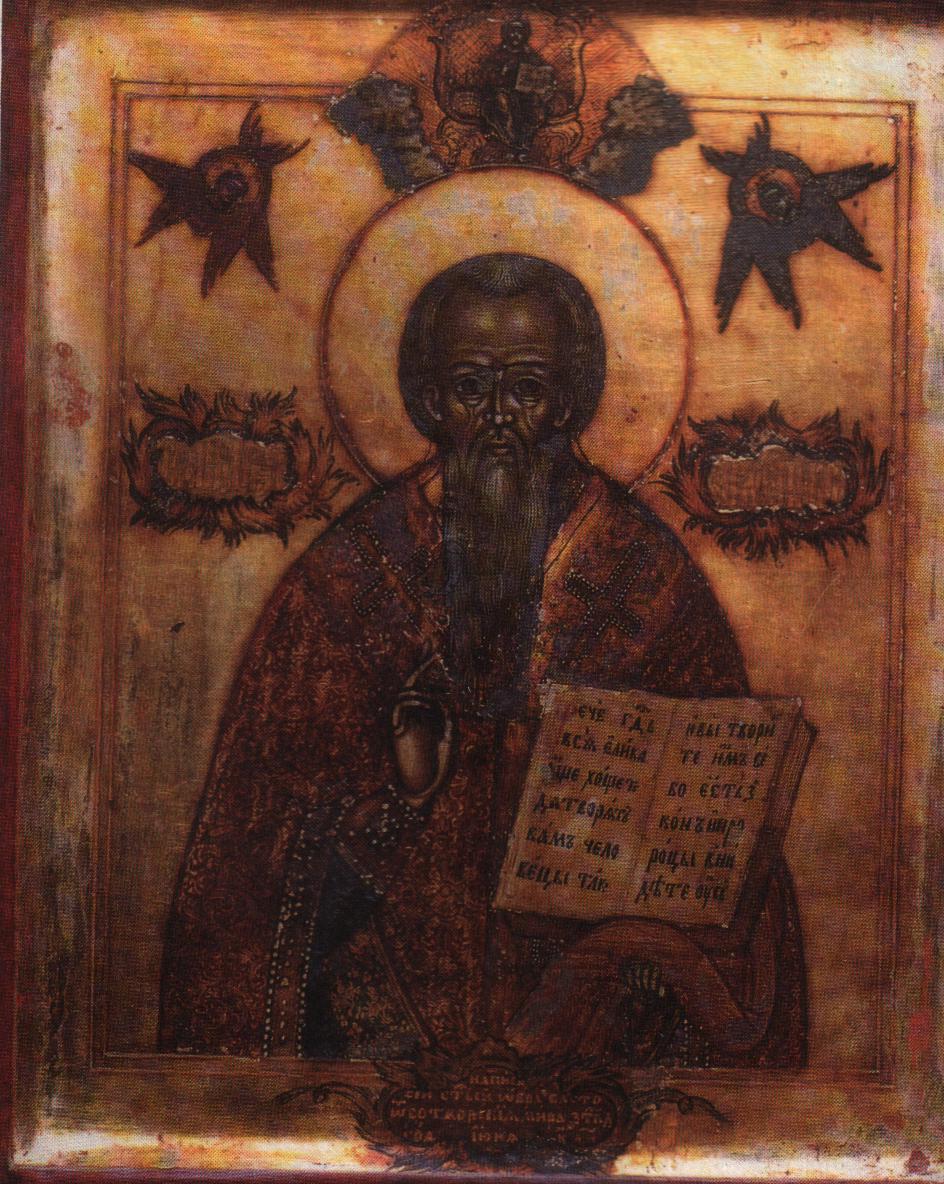 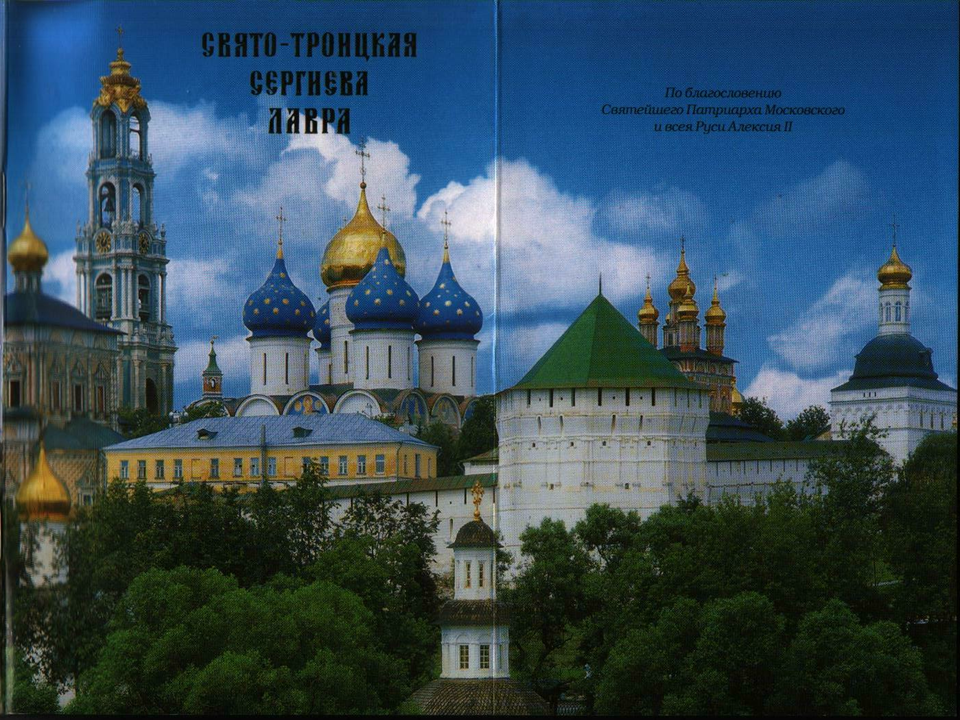 Успенский собор во Владимире
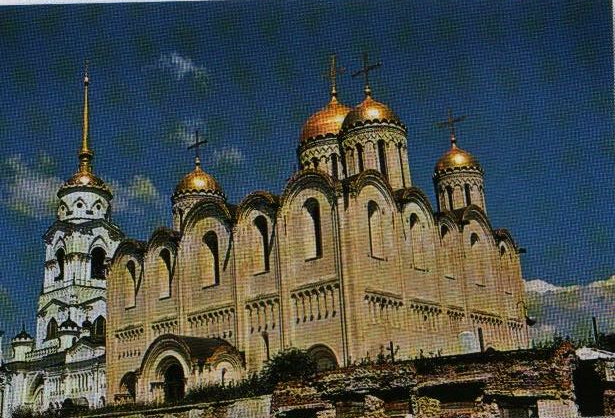 Богоматерь Владимирская. А. Рублёв
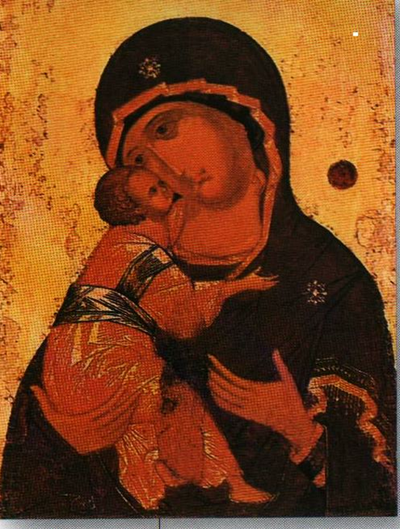 Икона Святой Троицы
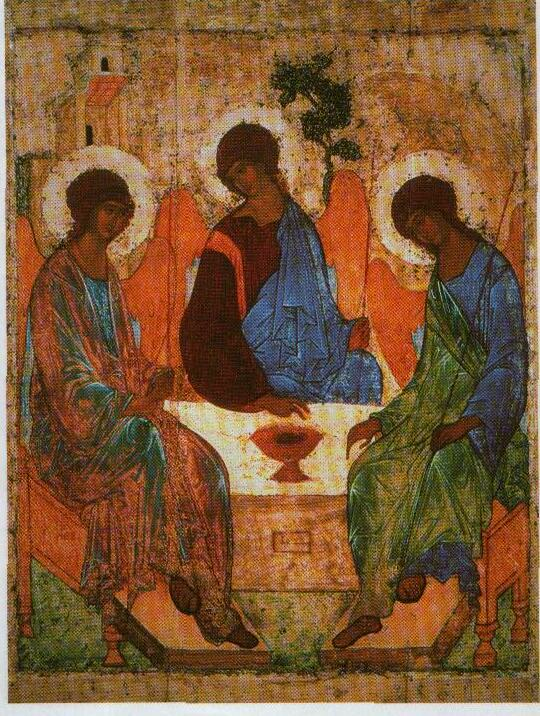 Троицкий собор
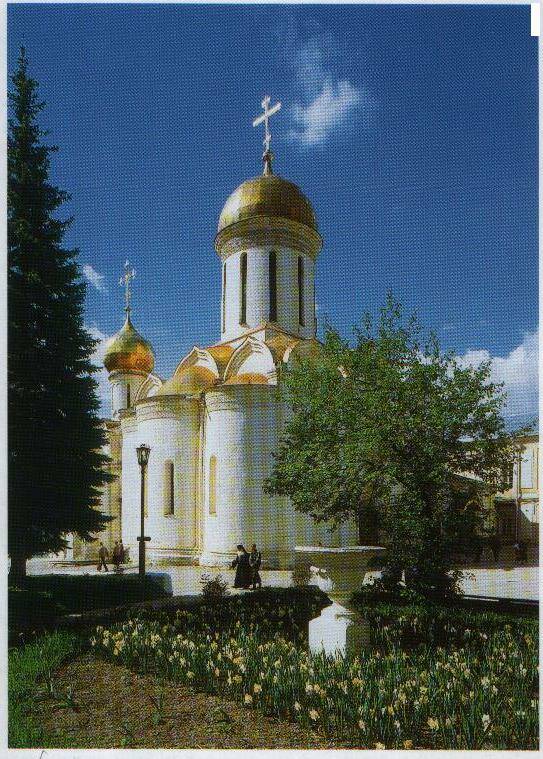 Успенский собор во Владимире
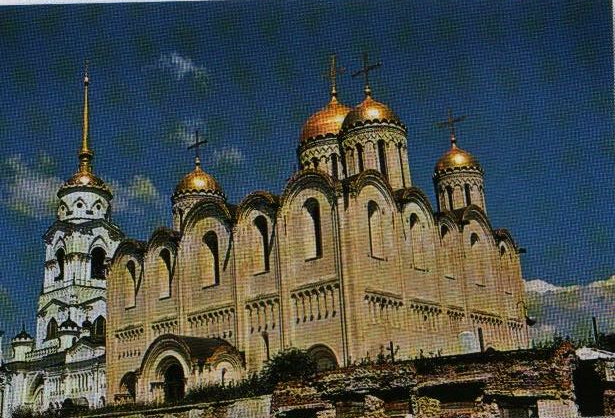 Иконостас Успенского собора во Владимире
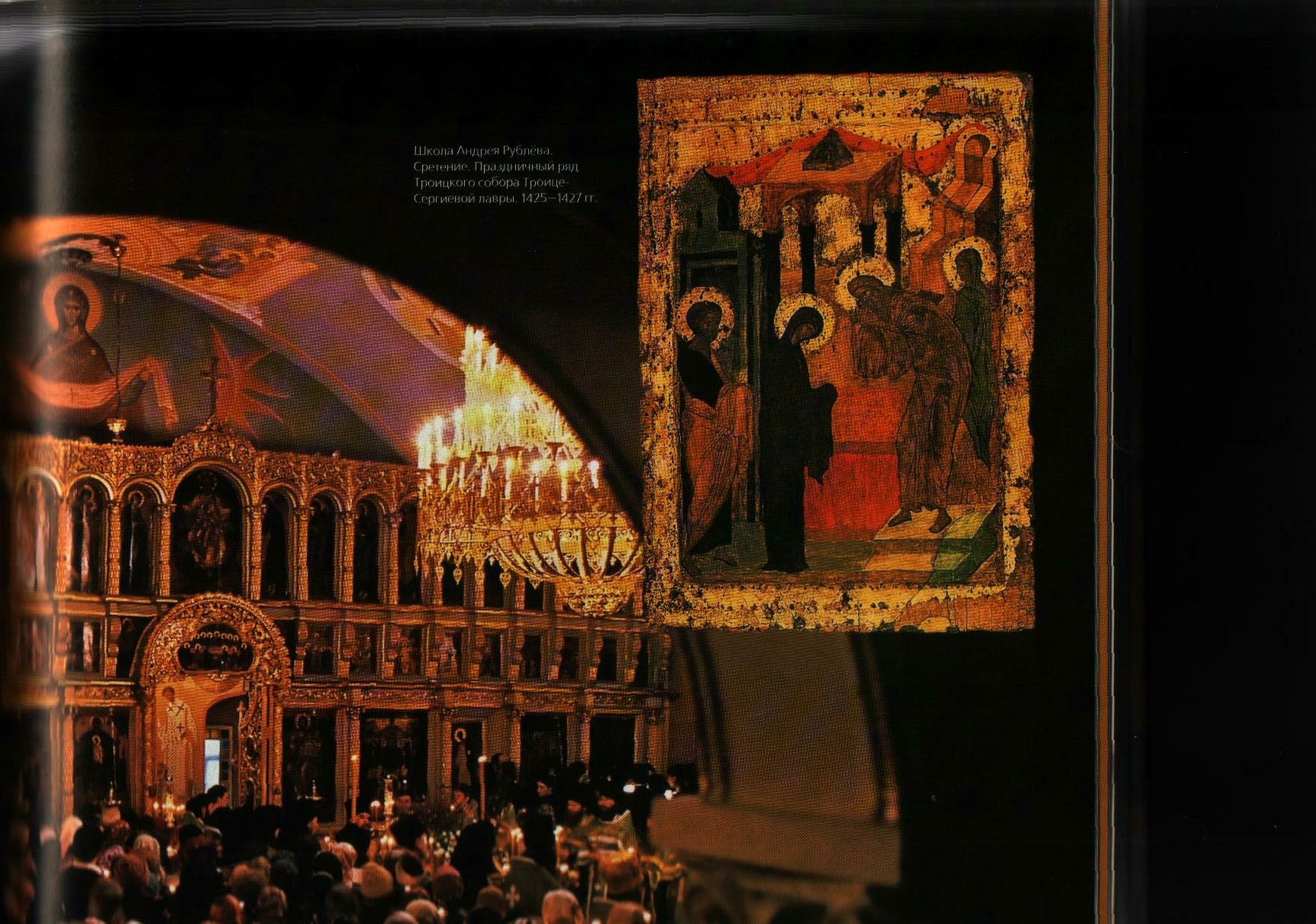 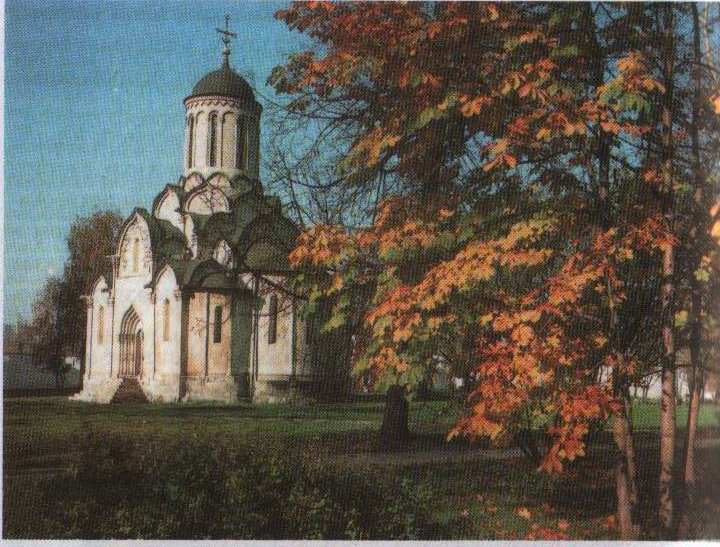 Спасо-Андронников монастырь.Москва
Икона Святой Троицы
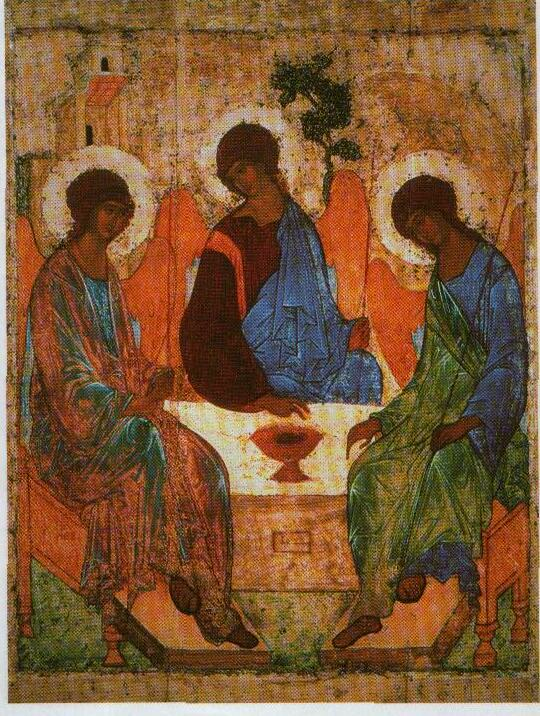